Podpora provozu dětských skupin pro podniky a veřejnost mimo hl. m. Prahu / v hl. m. PrahaSeminář pro příjemce
Program semináře
Podpora implementace dětských skupin
Dokumenty, povinnosti příjemce dotace
Dokladování dosažených jednotek 
Výpočet obsazenosti/zálohy
Publicita
Změny projektu (podstatné a nepodstatné) 
Změnové řízení v ISKP14+
Vytváření zprávy o realizaci (ZoR) v ISKP14+
Vytváření žádosti o platbu (ŽoP) v ISKP14+
IS ESF – monitorování podpořených osob
Dotazy
2
Podpora implementace dětských skupinCZ.03.1.51/0.0/0.0/15_009/0002266
Bc. Radka Pleštilová
Praha 17. a 18. 12. 2019
Základní údaje o projektu
Doba realizace: 1. 1. 2016 – 31. 12. 2020
Rozpočet celkem: 95 496 147,20 Kč
Typ projektu: Přímého přidělení s nepřímými náklady
Odborný garant projektu: 214. oddělení koncepce rodinné politiky
Realizátor projektu: 353. oddělení projektů sociální politiky
Poskytovatel dotace: 834. oddělení projektů rovnosti žen a mužů I
Operační program a výzva: OP Zaměstnanost, 03_1_51 Systémové projekty realizované MPSV a ÚP ČR
Cíl projektu
Hlavním cílem projektu je podpora vzniku a fungování dětských skupin, zakotvení systému dětských skupin a jejich kvality za účelem podpory důvěry uživatelů v systému péče o předškolní děti. Projekt je zaměřený zejména na podporu poskytovatelů dětských skupin z hlediska zřízení a poskytování služby.
Cílové skupiny projektu
Orgány veřejné zprávy
Osoby pečující o jiné závislé osoby
Osoby vracející se na trh práce po návratu z mateřské/rodičovské dovolené
Poskytovatelé služeb péče o děti
Rodiče s malými dětmi
Zaměstnanci
Ženy ohrožené na trhu práce
Dosavadní úspěchy projektu
100% personální obsazenost
Vytvořené regionální sítě kontaktů
Nastavení spolupráce s dotčenými orgány
Cca. 1000 DS, cca 12 500 míst 
Expertní platforma pro podporu implementace DS
Webové stránky a Facebookový profil jako komunikační platforma s cílovou skupinou
Příručka pro rodiče, Adaptační program, Audit – značka kvality
Rádiospoty 
Videospoty 
Logo dětských skupin
Právní úprava
Zákon č. 247/2014 Sb., o poskytování služby péče o dítě v dětské skupině a o změně souvisejících zákonů ze dne 23.9.2014 – platný, ve Sbírce zákonů zveřejněn 14.11.2014, účinný od 29.11.2014
Věkové rozpětí dětí: 1 – zahájení povinné školní docházky
Kapacita až 24 dětí
Zákonem stanovená odborná způsobilost pečujících osob a jejich minimální počet
Povinné očkování
Vyhláška č. 281/2014 Sb., o hygienických požadavcích na prostory a provoz dětské skupiny do 12 dětí
Vyhláška č. 410/2005 Sb. , o hygienických požadavcích na prostory a provoz zařízení a provozoven pro výchovu a vzdělávání dětí a mladistvých, ve znění pozdějších předpisů – pro dětskou skupinu nad 12 dětí
Evidence poskytovatelů
Poskytovat službu lze pouze na základě oprávnění k poskytování této služby – oprávnění vzniká dnem zápisu žadatele do evidence poskytovatelů. Podáním žádosti o zápis do evidence poskytovatelů začíná běžet zákonná lhůta 30-ti pracovních dní (v případě, že jsou ve smyslu ustanovení § 16 odst. 4 zákona o dětské skupině doloženy všechny relevantní dokumenty), které má správní orgán na posouzení žádosti!!!

Žádosti o zápis do evidence poskytovatelů mohou být zasílány poštou či datovou schránkou nebo přes elektronický systém na stránkách MPSV (forma elektronického podání vyžaduje elektronický podpis).
Evidence poskytovatelů
Žadatel o zápis do evidence poskytovatelů  musí splňovat následující podmínky:
Poskytovatelem může být právnická nebo fyzická osoba ve smyslu ustanovení § 3 zákona o dětské skupině (především se u neziskových organizací kontroluje, zda činnost poskytovatele je v souladu s jeho zakládací listinou či stanovami)
Bezúhonnost fyzické nebo právnické osoby, která bude poskytovatelem (bezúhonnost pro účely tohoto zákona stanoví zákon)
Vlastnické nebo jiné právo (např. právo nájmu) budoucího poskytovatele k užívání objektu nebo prostor pro provozování služby péče o dítě v dětské skupině; v nájemní smlouvě musí být uveden účel nájmu, kterým je poskytování služby péče o dítě v DS (výpis z katastru nemovitostí nebo nájemní či obdobná smlouvu - § 16 odst. 4 písm. a) „zákona o dětské skupině“)
Evidence poskytovatelů
Zajištění technických požadavků na stavby a hygienických požadavků  na prostory, v nichž bude služba péče o dítě poskytována a hygienických požadavků na provoz služby péče o dítě v dětské skupině
- službu lze poskytovat pouze v místnostech, které splňují technické požadavky na stavby kladené stavebními předpisy (vyhláškou č. 268/2009 Sb., o	technických požadavcích na stavby, v platném znění) na byt, obytnou místnost nebo pobytovou místnost;
splnění hygienických požadavků na stravování, prostory a provoz dokládá žadatel závazným stanoviskem krajské hygienické stanice
( § 16 odst. 4 písm. b) „zákona o dětské skupině“)
Dosažení věku 18 let a plná svéprávnost, pokud je žadatelem o zápis fyzická osoba  (čestné prohlášení)
Žádost o evidenci
Žádost o zápis se podává na tiskopise předepsaném ministerstvem 
K žádosti se přikládá originál nebo výstup z autorizované konverze dokumentů následujících dokladů: 
1) doklad o vlastnickém nebo jiném právu k objektu nebo prostorám, z něhož vyplývá oprávnění tento objekt nebo prostory užívat k poskytování služby péče o dítě v dětské skupině;
2) závazné stanovisko krajské hygienické stanice o splnění hygienických  požadavků na stravování, prostory a provoz, v nichž bude poskytována služba péče o dítě, přičemž je nutná shoda kapacity zařízení v žádosti o evidenci se stanoviskem KHS;
3) opis smlouvy o pojištění odpovědnosti za újmu (stačí kopie), ve smyslu ustanovení § 12 „zákona o dětské skupině“ – odpovědnost za újmu způsobenou při poskytování služby péče o dítě v DS;
4) doklad o bezúhonnosti fyzické osoby – cizince, u ostatních si MPSV zajistí dálkovým přístupem z RT
Písemné rozhodnutí o zápisu se ze zákona o dětské skupině nevydává, zápis se provede do spisu a je zveřejněn na webových stránkách Ministerstva práce a sociálních věcí
http://evidence.mpsv.cz/eEDS/index.php
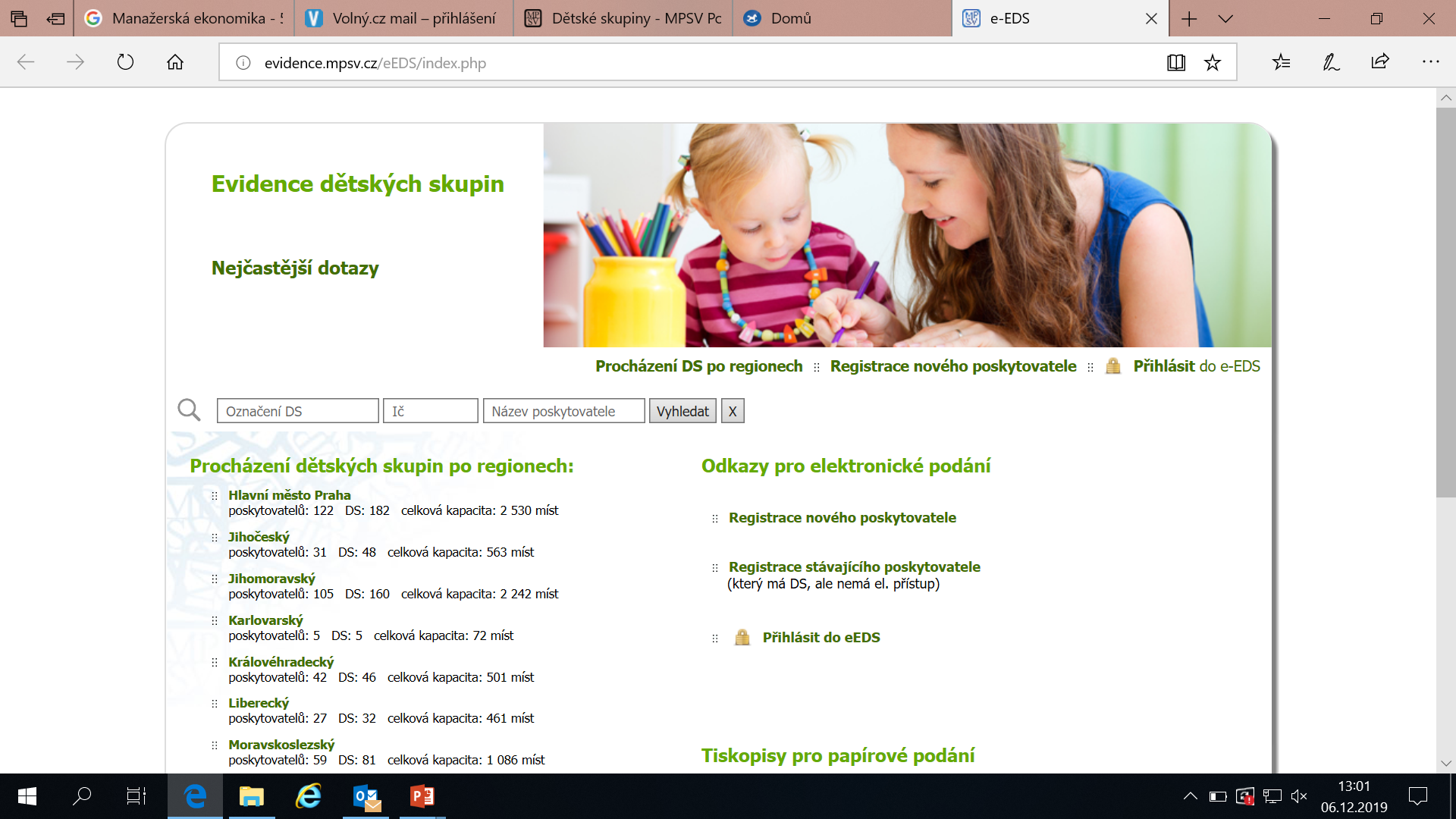 Žádost o evidenci
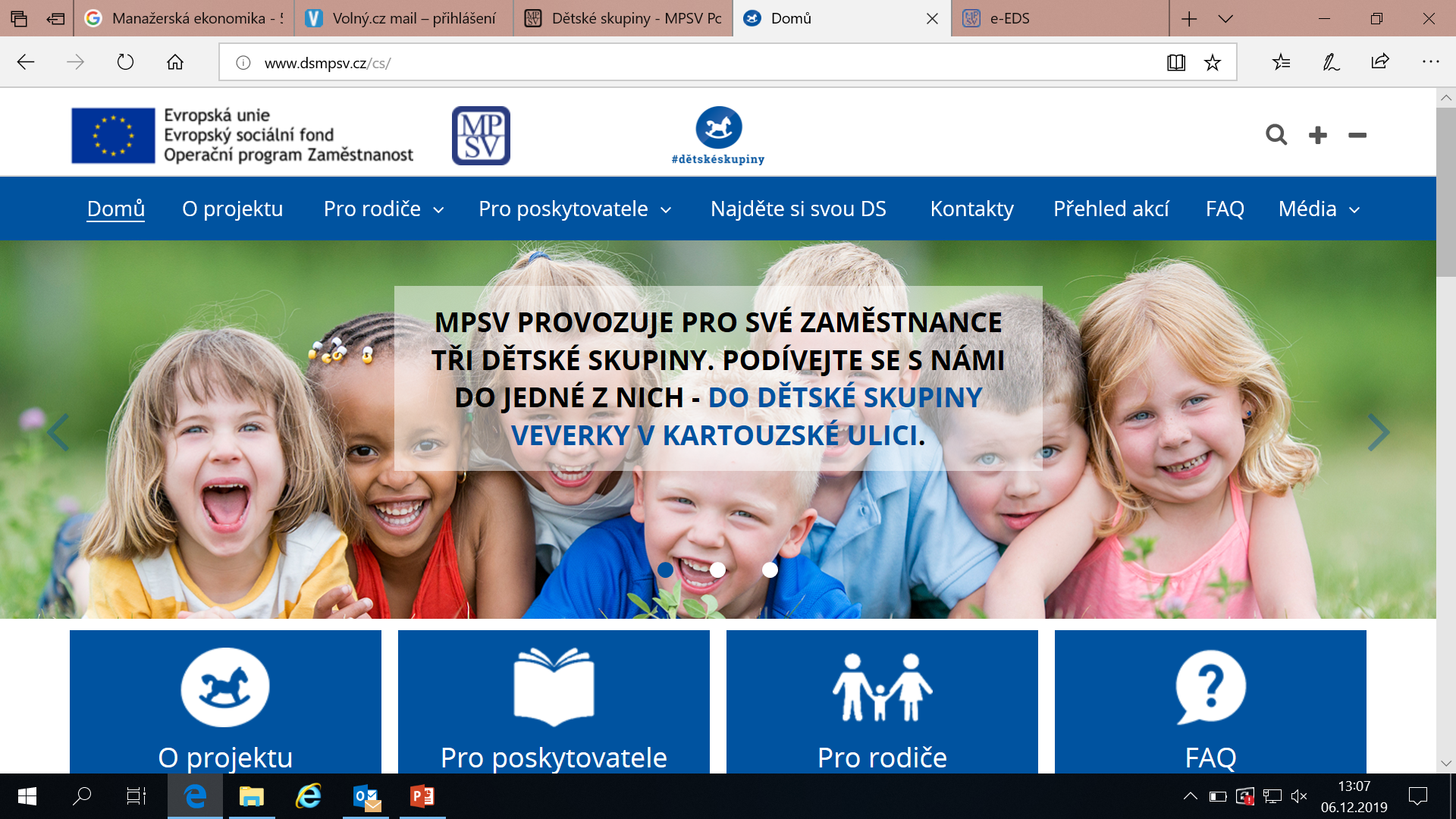 DĚKUJI ZA POZORNOST
email: radka.plestilova@mpsv.cz  tel.: +420 778 427 886
Dokumenty
pravidla pro žadatele / příjemce, www.esfcr.cz
Obecná část pravidel pro žadatele a příjemce v OPZ
Specifická část pravidel pro žadatele a příjemce v rámci OPZ pro projekty s jednotkovými náklady zaměřené na podporu zařízení péče o děti předškolního věku
Pokyny pro vyplnění zprávy o realizaci projektu a žádosti o platbu v IS KP14+ (projekty s jednotkovými náklady zaměřené na podporu zařízení péče o děti předškolního věku)
Pokyny ke zpracování žádosti o změnu v IS KP14+
17
Povinnosti příjemce dotace
Obecná část pravidel pro žadatele a příjemce
Specifická část pravidel pro žadatele a příjemce v rámci OPZ pro projekty s jednotkovými náklady zaměřené na podporu zařízení péče o děti předškolního věku
Veřejné zakázky – informovat ŘO (zpráva o realizaci)
Publicita – vizuální identita OPZ
IS ESF – monitorování podpořených osob (MI)
GDPR – v případě zpracování dat třetí osobou má příjemce povinnost informovat ŘO o uzavření smlouvy o ochraně osobních dat
18
Dokladování dosažených jednotek
Jednotky a jednotkové náklady
Přehled jednotek na podporu zařízení péče o děti
20
Obsazenost zařízení péče o děti
K datu zahájení realizace provozu DS ŘO ověří:
zápis do evidence poskytovatelů služby péče o dítě v dětské skupině dle zákona č. 247/2014 Sb., o poskytování služby péče o děti v dětské skupině.
Kapacita uvedená v žádosti musí odpovídat kapacitě uvedené v evidenci dětských skupin.
Pro každé místo musí existovat židle, prostor pro práci u stolu, postel/lehátko.
21
Obsazenost zařízení péče o děti
Provozní řád zařízení péče o děti musí obsahovat (Náležitosti jsou uvedeny ve Specifické části pravidel pro žadatele a příjemce v rámci OPZ pro projekty s jednotkovými náklady zaměřené na podporu zařízení péče o děti předškolního věku, kap. 5.3.9):
identifikaci provozovatele, 
označení dětské skupiny a údaj o počtu dětí, 
adresu místa poskytování služby péče o dítě, 
den započetí poskytování služby péče o dítě, 
podmínky poskytování služby péče o dítě včetně určení, zda službu péče o dítě provozovatel poskytuje bez úhrady nákladů nebo s částečnou anebo plnou úhradou nákladů
Plán výchovy a péče
22
Obsazenost zařízení péče o děti
Ke splnění jednotky obsazenosti je třeba dále doložit přílohou ZoR:
sken pojistné smlouvy o pojištění 
pojistná smlouva musí obsahovat informaci o pojištění odpovědnosti za újmu způsobenou při poskytování služby hlídání a péče o dítě a musí být uzavřena nejpozději ke dni zahájení provozu
dokladování docházky dětí a pečujících osob
souhrnný záznam o docházce dětí ve formátu XLS/XLSX opatřený elektronickým podpisem oprávněného pracovníka příjemce (podepsaný dokument je označen zelenou pečetí)
souhrnný záznam o docházce pečujících osob ve formátu XLS/XLSX opatřený elektronickým podpisem odpovědného pracovníka příjemce (podepsaný dokument je označen zelenou pečetí)
23
Obsazenost zařízení péče o děti
Dále je třeba mít dokumenty ověřované při kontrole na místě:
Prohlášení o docházce dítěte/dětí potvrzené rodičem (stanovení minimálního rozsahu údajů, bez vzorového dokumentu): 
Sestava docházky dítěte bude vyhotovena za každý kalendářní měsíc, požadované údaje jsou: registrační číslo projektu, název projektu, název příjemce, identifikační údaje dítěte (jméno, příjmení), údaje o příchodu a odchodu dítěte v konkrétní dny, jméno a příjmení rodiče, datum a podpis rodiče, povinné prvky vizuální identity.
24
Obsazenost zařízení péče o děti
Evidenci dětí, kterou je povinen provozovatel zařízení průběžně vést. Evidence dětí musí v návaznosti na § 11 zákona č. 247/2014 Sb. obsahovat: 	
	a) jméno, popřípadě jména, a příjmení, datum narození a adresu 	místa pobytu dítěte, 
	b) jméno, popřípadě jména, příjmení rodičů a adresu místa pobytu 	alespoň jednoho z rodičů, liší-li se od adresy místa pobytu dítěte, 
	c) jméno, popřípadě jména, příjmení a adresu místa pobytu osoby, 	která na základě pověření rodiče může pro dítě docházet, 
	d) dny v týdnu a doba v průběhu dne, po kterou dítě v dětské skupině 	pobývá,
25
Obsazenost zařízení péče o děti
e) údaj týkající se úhrady nákladů za službu péče o dítě v dětské 	skupině, 
	f) údaj o zdravotní pojišťovně dítěte, 
	g) telefonní, popřípadě jiný kontakt na rodiče a na osobu uvedenou v 	písmeni c), 
	h) údaj o zdravotním stavu dítěte a o případných omezeních z něho 	vyplývajících, které by mohly mít vliv na poskytování služby péče o 	dítě v dětské skupině; 
	i) údaj o tom, že se dítě podrobilo stanoveným pravidelným očkováním 	nebo že je proti nákaze imunní anebo že se nemůže očkování 	podrobit pro trvalou kontraindikaci.
26
Obsazenost zařízení péče o děti
Smlouvy mezi provozovatelem zařízení péče o děti a rodiči dítěte
Provozovatel zařízení péče o děti, které bylo podpořeno z OPZ, je povinen před zahájením poskytování služby péče o dítě uzavřít s rodičem písemnou smlouvu o poskytování služby péče o dítě. Náležitosti smlouvy jsou převzaty z § 13 zákona č. 247/2014 Sb. Všichni provozovatelé zařízení podpořených z OPZ jsou povinni zajistit, aby smlouva o poskytování služby péče o dítě v zařízení péče o děti obsahovala tyto náležitosti: 
	a) místo a čas poskytování služby péče o dítě v zařízení, 
	b) výši úhrady nákladů poskytované služby a způsob jejího placení, je-li služba 	péče o dítě v zařízení poskytována s úhradou nákladů, 
	c) podmínky stravování dítěte včetně pitného režimu v návaznosti na délku 	pobytu a věk dítěte,
27
Obsazenost zařízení péče o děti
d) ujednání o dodržování vnitřních pravidel, 
	e) ujednání o postupu při onemocnění dítěte, 
	f) způsob ukončení právních vztahů vzniklých ze smlouvy, 
	g) dobu trvání právních vztahů vzniklých ze smlouvy. 

Přílohou smlouvy o poskytování služby péče o dítě jsou vnitřní pravidla a plán výchovy a péče.

Doklad prokazující vazbu rodiče na trh práce (Náležitosti jsou uvedeny ve Specifické části pravidel pro žadatele a příjemce v rámci OPZ pro projekty s jednotkovými náklady zaměřené na podporu zařízení péče o děti předškolního věku, kap. 5.3.8)
28
Obsazenost zařízení péče o děti
Monitorovací list podpořené osoby

Nezávazný formulář.
Možné využít při sběru údajů od jednotlivých osob podpořených v projektu. 
Data potřebná pro sledování monitorovacích indikátorů lze podložit jinou průkaznou evidencí, není nutné formulář používat. 
Příjemce (či partner) je také oprávněn si obsah Monitorovacího listu podpořené osoby upravit (např. v něm nezjišťovat něco, co už je mu známo a eviduje to v podobě nějakého jiného dokumentu/databáze).

https://www.esfcr.cz/monitorovani-podporenych-osob-opz
29
Obsazenost zařízení péče o děti
Doklady o splnění požadavků na pečující osoby 
Trestní bezúhonnost 
Zdravotní způsobilost 
Pracovněprávní vztah s provozovatelem zařízení
Odborná způsobilost
30
pečující osoba
Požadavky na odbornou způsobilost pečujících osob 
Zákon č. 247/2014 Sb., Specifická část pravidel, kap. 5.3.2. Odbornou způsobilost pečující osoby upravují:
Zákon č. 95/2004 Sb., o podmínkách získávání a uznávání odborné způsobilosti a specializované způsobilosti k výkonu zdravotnického povolání lékaře, zubního lékaře a farmaceuta, ve znění pozdějších předpisů.
Zákon č. 96/2004 Sb., o podmínkách získávání a uznávání způsobilosti k výkonu nelékařských zdravotnických povolání a k výkonu činností souvisejících s poskytováním zdravotní péče a o změně některých souvisejících zákonů, ve znění pozdějších předpisů (zákon o nelékařských zdravotnických povoláních).
Zákon č. 108/2006 Sb., o sociálních službách, ve znění pozdějších předpisů.
Zákon č. 563/2004 Sb., o pedagogických pracovnících a o změně některých zákonů, ve znění pozdějších předpisů. 
Zákon č. 179/2006 Sb., o ověřování a uznávání výsledků dalšího vzdělávání a o změně některých zákonů, ve znění pozdějších předpisů (zákon o uznávání výsledků dalšího vzdělávání).
UPOZORŇUJEME NA UZNATELNOST pedagogického a zdravotnického lycea vůči pravidlům OPZ ne však vůči zákonu č. 247/2014Sb.!
31
Kvalifikovaná pečující osoba
Doklady prokazující splnění jednotky předkládané jako příloha ZoR:
osvědčení o získání profesní kvalifikace „Chůva pro děti do zahájení povinné školní docházky“ pečující osoby, která získala v rámci projektu profesní kvalifikaci,
pracovní smlouva / dohoda o pracovní činnosti / dohoda o provedení práce dokládající pracovněprávní vztah s pečující osobou, která získala v rámci projektu profesní kvalifikaci, na délku minimálně 6 měsíců po získání kvalifikace,
souhrnný záznam o docházce pečující osoby, která získala v rámci projektu profesní kvalifikaci, ve formátu XLS/XLSX opatřený elektronickým podpisem odpovědného pracovníka příjemce. Ze záznamu musí být patrné minimálně šestiměsíční pracovní působení této pečující osoby v zařízení péče o děti (125 odpracovaných dní). Do 6 měsíců fyzické přítomnosti se započítává doba nemoci, která nepřesáhne 5 po sobě jdoucích kalendářních dní a doba zákonného nároku na dovolenou.
32
Nájemné prostor zařízení péče o děti
Doklady prokazující splnění jednotky předkládané jako příloha ZoR:
nájemní smlouva a dokumentace pro jednotku obsazenost
náležitosti NS: adresa místa realizace
		    platnost nejpozději v den zahájení provozu v souladu   		    se zadáváním veřejných zakázek (zejména střet zájmů)



Dokumenty pro splnění relevantních jednotek jsou ověřovány při kontrole na místě (KnM).
33
Upozornění
Ve střetu zájmu se ocitají členové statutárního orgánu zadavatele, členové realizačního týmu projektu, manžel/manželka statutárního orgánu dodavatele;
snížit počet pracovních dnů použitý pro výpočet obsazenosti lze pouze z předem nepředvídatelných důvodů, např. karanténa, povodně, vyhoření, vykradení apod., anebo z předem ohlášených technických důvodů, jejichž příčina není na straně příjemce, a sice maximálně o 31 po sobě jdoucích kalendářních dnů;
34
Výpočet Obsazenosti/zálohy
Jednotky a jednotkové náklady
Obsazenost zařízení péče o děti
1/75 výše nákladů na zajištění provozu jednoho místa v zařízení péče o dítě za 6 měsíců
4 fáze provozu, každá trvá 6 měsíců
obsazenost je kalkulována na úrovni zařízení jako celku (výpočet dle kapacity zařízení)
počet provozovaných míst je dán kapacitou zařízení péče o děti (u DS v evidenci poskytovatelů,  u živností ve stanovisku příslušné krajské hygienické stanice)
obsazenost počítána za celou projektovou fázi, tj. 6 měsíců
povinnost vést řádné záznamy o přesné docházce dětí v konkrétní dny v elektronickém docházkovém systému
za plně obsazené zařízení se považuje i zařízení, kde děti nebyly přítomny v plném počtu
jako obvyklá míra docházky byla stanovena hranice 75 %
pokud bude zařízení využito z min. 75 % své kapacity = plně obsazené zařízení
v případě, že obsazenost zařízení nebude využita alespoň z 20 % - není nárok na jednotkový náklad
36
Jednotky a jednotkové náklady
Výpočet tzv. půldnů
zohledňují se „půldny“ 
1 půlden = dítě je v zařízení přítomnéalespoň 3 hodiny, ale méně než 6 hodin
2 půldny = dítě je v zařízení hlídané alespoň 6 hodin každý pracovní den znamená 2 půldny

Výpočet hodnoty jednotky „Obsazenost zařízení péče o děti“ 
Obsazenost se vypočte jako poměr půldenních přítomností dětí v zařízení a celkového počtu půldnů v pracovní dny násobených kapacitou zařízení (oboje stanoveno za vymezené období   6 kalendářních měsíců), který se dále násobí 100. 



Obsazenost zařízení péče o děti se tedy vypočítá podle následujícího vzorce:
             A
O =  ---------------- x 100
      (B x 2 )  x C
 
O….obsazenost
A…..počet dosažených půldnů všech přítomných dětí za 6 měsíců provozu zařízení
B…..počet pracovních dní za 6 měsíců provozu zařízení
C…..kapacita zařízení
 
Výše podpory za jednotku „Obsazenost zařízení péče o děti“ za jednu fázi provozu se vypočítá následovně:
počet míst v zařízení x dosažená obsazenost zařízení péče o děti x jednotka
37
Použité symboly
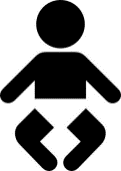 Provoz (obsazenost zařízení)
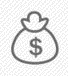 Nájem
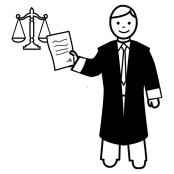 Kvalifikovaná pečující osoba
38
Příklad (provoz, 5 míst)
Provoz I
Provoz II
Provoz III
Provoz IV
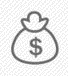 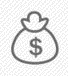 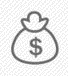 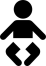 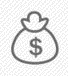 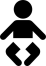 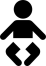 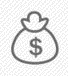 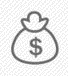 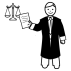 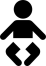 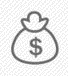 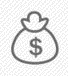 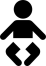 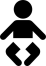 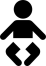 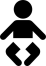 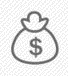 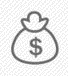 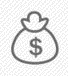 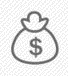 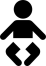 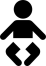 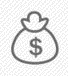 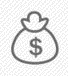 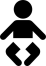 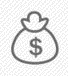 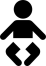 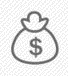 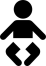 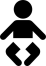 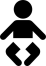 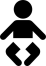 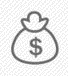 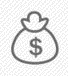 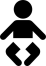 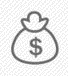 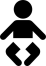 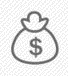 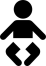 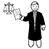 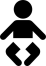 Docházka 60 %
Docházka 80 %
Docházka 70 %
Docházka 80 %
Zálohy
5 x 75 x 730 +
5 x 75 x 64 
1 x 14 760
312 510 Kč
5 x 70 x 730 + 
5 x 70 x 64
277 900
5 x 60 x 730 + 
5 x 60 x 64
238 200
5 x 75 x 730 + 
5 x 75 x 64 
297 750
Vyúčtování
277 900+
1 x 14 760
292 660 Kč
= 297 750 Kč
= 238 200 Kč
= 297 750 Kč
39
Publicita
Povinný plakát
Alespoň 1 povinný plakát min. A3 s informacemi o projektu – využít je třeba el. šablonu z www.esfcr.cz 
Po celou dobu realizace projektu
V místě realizace projektu snadno viditelném pro veřejnost, jako jsou vstupní prostory budovy
Pokud je projekt realizován na více místech, bude umístěn na všech těchto místech
Pokud nelze umístit plakát v místě realizace projektu, bude umístěn v sídle příjemce
Pokud příjemce realizuje více projektů OPZ v jednom místě, je možné pro všechny tyto projekty umístit pouze jeden plakát
41
VIZUÁLNÍ IDENTITA - použití
ANO
NE
povinný plakát, dočasná/stála deska nebo billboard
weby, microsity, sociální média projektu
propagační tiskoviny (brožury, letáky, plakáty, publikace, školicí materiály) a propagační předměty
propagační audiovizuální materiály (reklamní spoty, product placement, sponzorské vzkazy, reportáže, pořady)
inzerce (internet, tisk, outdoor) 
soutěže (s výjimkou cen do soutěží)
komunikační akce (semináře, workshopy, konference, tiskové konference, výstavy, veletrhy)
PR výstupy při jejich distribuci (tiskové zprávy, informace pro média)
dokumenty pro veřejnost či cílové skupiny (vstupní, výstupní/závěrečné zprávy, analýzy, certifikáty, prezenční listiny apod.)
výzva k podání nabídek/zadávací dokumentace zakázek
interní dokumenty
archivační šanony
elektronická i listinná komunikace
pracovní smlouvy, smlouvy s dodavateli, dalšími příjemci, partnery apod.
účetní doklady vztahující se k výdajům projektu
vybavení pořízené z prostředků projektu (s výjimkou propagačních předmětů)
neplacené PR články a převzaté PR výstupy (např. médii)
ceny do soutěží
výstupy, kde to není technicky možné (např. strojově generované objednávky, faktury)
42
Změny projektu (podstatné a nepodstatné)
Změny projektu
podstatné změny – před jejich provedením je potřeba souhlas řídícího orgánu (ŘO)
změny vyžadující vydání změnového právního aktu
změny nevyžadující vydání změnového právního aktu
ŘO má na posouzení změny 20 pracovních dnů (od předložení žádosti o změnu). Změna nesmí být provedena před schválením ze strany ŘO, resp. před vydáním změnového právního aktu.
nepodstatné změny – nevyžadují změnu právního aktu
změny, o kterých je potřeba informovat ŘO bez zbytečného prodlení od data provedení změny
změny, o kterých je potřeba informovat ŘO spolu se zprávou o realizaci projektu 
změny v osobě příjemce
44
Nepodstatné změny
Informovat ŘO bez zbytečného prodlení od data provedení změny
kontaktní osoby projektu či adresy pro doručení
sídla příjemce podpory; 
osob statutárních orgánu příjemce;
názvu příjemce (součástí nesmí být převod/přechod práv a povinností příjemce z právního aktu).

Informovat ŘO spolu se zprávou o realizaci projektu 
Změna smluv o partnerství, vypuštění zaniklého partnera (pokud nedochází k navýšení veřejné podpory).
45
Podstatné Změny
Nevyžadující vydání změnového právního aktu
změna bankovního účtu projektu;
změna adresy realizace (při čerpání na vybudování zařízení, nebo na transformaci zařízení na dětskou skupinu).
Vyžadující vydání změnového právního aktu
změna délky fáze vybudování zařízení, nebo fáze transformace; 
změna termínu ukončení realizace projektu;
snížení kapacity zařízení (pouze ve fázi vybudování zařízení, nebo ve fázi transformace);
změna plátcovství daně z přidané hodnoty příjemce (během fáze vybudování nebo transformace)
nahrazení partnera projektu jiným subjektem / jinými subjekty;
vypuštění partnera z realizace projektu z důvodu jeho zániku (pokud dochází k navýšení veřejné podpory).
46
Podstatné a nepodstatné změny v rámci změn v osobě příjemce
změna právní formy příjemce podpory 

přeměna obchodní společnosti nebo družstva 

slučování, splývání a rozdělování školských právnických osob 

změna příjemce ze zákona, kdy od určitého data dojde k jeho přejmenování či změně právní formy 

změna příjemce, kdy na základě změny zákona, usnesení vlády apod. dojde od určitého data k přenosu agendy, které se projekt týká, z jednoho subjektu na jiný
47
Změnové řízení v Iskp14+
Změny vyžádané příjemcem – IS KP14+
Záložka Žádost o změnu
Vytvořit žádost o změnu

Výběr obrazovek pro vykázání změn

Tlačítko SPUSTIT zcela dole na stránce s výběrem obrazovek
49
Změny vyžádané příjemcem – IS KP14+
Odůvodnění žádosti o změnu je třeba popsat na úvodní obrazovce ŽoZ, případně je možné vložit jako přílohu ŽoZ. 

Zaslání na ŘO
Kontrola – finalizace – podpis ŽoZ = odeslání na ŘO
50
Změny vyžádané příjemcem – IS KP14+otevírané obrazovky
Změna místa realizace
Projekt (změna v anotaci)
Subjekt – adresy subjektu (změna v adrese realizace)
Subjekt – kliknout na vykázat změnu u subjektu, u kterého dochází ke změně
Adresy – NIKDY NEKLIKAT NA TLAČÍTKO „SMAZAT“. Neplatná adresa se označí pomocí „záznam smazán“ v poli akce prováděná se záznamem.
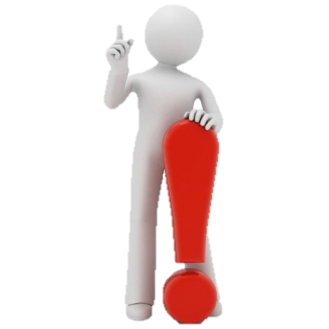 51
Změny vyžádané příjemcem – IS KP14+otevírané obrazovky
Změna harmonogramu
Projekt (změna v anotaci, změna předpokládaného data ukončení realizace)
Indikátory (změna data dosažení cílové hodnoty)
52
Změny vyžádané příjemcem – IS KP14+otevírané obrazovky
Změna kontaktní osoby subjektu
Subjekt – osoby subjektu (změna v kontaktní osobě)
Subjekt – kliknout na vykázat změnu u subjektu, u kterého dochází ke změně
Osoby
NIKDY NEKLIKAT NA TLAČÍTKO „SMAZAT“. Řádek s neplatnou kontaktní osobou se označí pomocí „záznam smazán“ v poli akce prováděná se záznamem. 
Novou kontaktní osobu zadat prostřednictvím tlačítka „NOVÝ ZÁZNAM“.
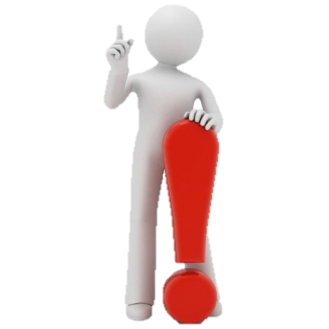 53
Změny vyžádané příjemcem – IS KP14+otevírané obrazovky
Změna statutárního zástupce
Subjekt – osoby subjektu (změna v osobě statutárního zástupce)
Subjekt 
kliknout na vykázat změnu u subjektu, u kterého dochází ke změně
Provést novou validaci
Osoby
NIKDY NEKLIKAT NA TLAČÍTKO „SMAZAT“. Řádek se jménem bývalého statutárního zástupce se označí pomocí „záznam smazán“ v poli akce prováděná se záznamem. 
Nového statutárního zástupce zadat prostřednictvím tlačítka „NOVÝ ZÁZNAM“.
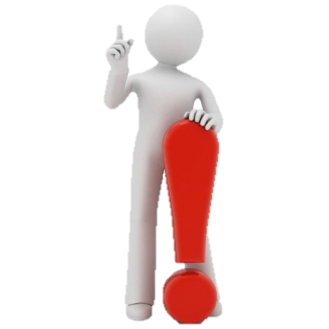 54
Změny vyžádané příjemcem – IS KP14+otevírané obrazovky
Změna čísla účtu
Subjekt – číslo účtu (změna v čísle účtu)
Subjekt - kliknout na vykázat změnu u subjektu, u kterého dochází ke změně
Účet – NIKDY NEKLIKAT NA TLAČÍTKO „SMAZAT“. Řádek s neplatným číslem účtu se označí pomocí „záznam smazán“ v poli akce prováděná se záznamem.
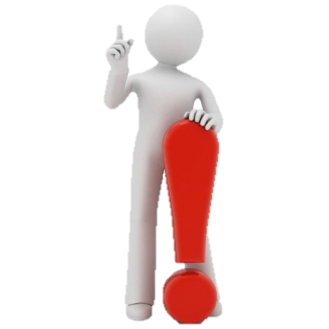 55
Administrace na straně ŘO (změny vyžádané příjemcem)
ŘO určí druh změny (podstatná se změnou PA, bez změny PA, nepodstatná změna). 
V závislosti na druhu změny probíhá schvalovací proces.
Je-li třeba opravu ŽoZ, ŘO vrátí k dopracování, jinak bude ŽoZ buď akceptována, schválena, nebo neschválena.
56
Administrace na straně ŘO (Změny vyžádané ŘO)
ŘO vytvoří ŽoZ a zašle příjemci (stav ŽoZ – rozpracována). O zaslání ŽoZ informuje systémová depeše.
Do odůvodnění vrácení ŽoZ uvede ŘO důvody pro její založení, příp. zašle depeši. 
Příjemce se se změnou seznámí, příp. ji dopracuje.

Kontrola – finalizace – podpis = odeslání na ŘO

Schvalovací proces na ŘO
57
Vytváření zprávy o realizaci (ZoR) v ISKP14+
Založení zprávy o realizaci
nová záložka s názvem ZPRÁVY O REALIZACI na úvodní stránce projektu.

založit novou ZPRÁVU/INFORMACI
59
informace o zprávě
vyplní se pole
sledované období od / do
Kontaktní údaje osoby zodpovědné za správnost ZoR


ULOŽIT
60
REALIZACE, PROVOZ/ÚDRŽBA VÝSTUPU
v OPZ jeho vyplnění není relevantní 
příjemce uvede odkaz na klíčové aktivity např. formulaci: „viz záložka Klíčové aktivity“
61
indikátory
NEVYPLŇOVAT RUČNĚ
změny hodnot u indikátorů týkajících se PODPOŘENÝCH OSOB, ta se načtou z informačního systému IS ESF2014+

VYPLNIT RUČNĚ pomocí tlačítka vykázat změnu/přírůstek
změny hodnot indikátorů, které se NETÝKAJÍ podpořených osob (především kapacita zařízení péče o dítě)
62
indikátory
Postup při ručním vyplňování: 
Kliknout na vybraný indikátor v horní části obrazovky
Kliknout na tlačítko VYKÁZAT ZMĚNU/PŘÍRŮSTEK
Vybrat stejný indikátor v prostřední části obrazovky a ve spodní části doplnit: 
Hodnotu
Datum dosažení
Komentář 
Změny se vykazují přírůstkově, tj. o kolik narostla dosažená hodnota v daném období, dosaženou kumulativní hodnotu i procento plnění počítá systém.
63
HORIZONTÁLNÍ PRINCIPY
Popis plnění vlivu se NEVYPLŇUJE:
u horizontálních principů, kde je uveden neutrální vliv.

Popis plnění vlivu se VYPLŇUJE pomocí tlačítka vykázat změnu/přírůstek:
u horizontálních principů se zvolenou variantou „Cílené zaměření na horizontální princip“ nebo „Pozitivní vliv na horizontální princip“
Vyplnění vyžadováno v každé ZoR.
64
IDENTIFIKACE PROBLÉMU
vyplňují se informace o případných problémech, které se vyskytly v realizaci projektu v průběhu období, za které je tato zprávy vykazována (IDENTIFIKACE, POPIS, ŘEŠENÍ)
65
aktivity
Vyberete aktivitu dle realizace projektu.
Po kliknutí na tlačítko vykázat změnu/přírůstek je třeba vyplnit pole – popis realizace projektu.
Popis je povinný u všech aktivit realizovaných v prokazovaném monitorovacím období.
66
JEDNOTKY AKTIVIT ZP
Vyplní se pole Dosažený počet jednotek v aktuální ZoR ve spodní části obrazovky nazvané Prokazováno příjemcem.
Pozor na vykazování obsazenosti:
Kapacita zařízení x procento obsazenosti
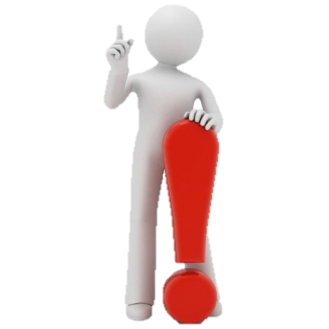 67
čestná prohlášení
Po přečtení potvrdit pravdivost čestného prohlášení zatržením fajfkou v poli SOUHLASÍM S ČESTNÝM PROHLÁŠENÍM.
68
publicita
informace o povinné publicitě je potřeba v ZoR projektu podávat strukturovaně





Zápis přes tlačítko vykázat změnu/přírůstek.
69
DOKUMENTY ZoR
viz. kapitola Dokladování dosažených jednotek
IS KP14+ umožní vložit dokument o velikosti max. 100 MB v libovolném formátu.
Dokumenty ukládejte na záložku „dokumenty zprávy“.
OPZ nepředpokládá vykazování změn na dokumentech, proto tlačítko VYKÁZAT ZMĚNU/PŘÍRŮSTEK nepoužívat.
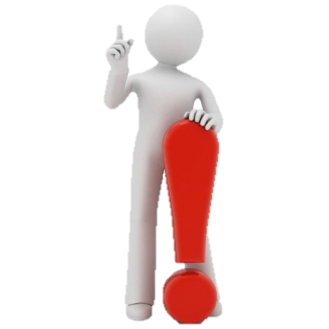 70
Finalizace ZoR
ZoR musí být finalizována až po finalizaci žádosti o platbu.



Kontrola - finalizace (horní příkazový řádek) – podpis ZoR (menu vlevo zcela dole) = odeslání ŘO.
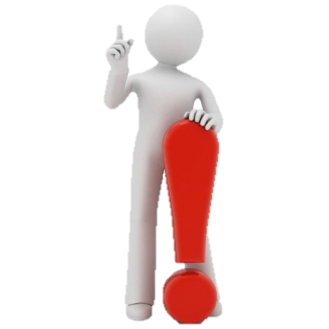 71
Vzory dokumentů k ZoR
Umístění na stránkách výzvy na esfcr.cz
Vzor potvrzení o postavení podpořené osoby na trhu práce
Vzor žádosti o potvrzení z ČSSZ
Vzor SOUHRNNÝ ZÁZNAM O DOCHÁZCE DĚTÍ a pečujících osob ZA MONITOROVANÉ OBDOBÍ pro výpočet dosažených jednotek
Prohlášení o docházce dítěte/dětí potvrzené rodičem (stanovení minimálního rozsahu údajů, bez vzorového dokumentu): Sestava docházky dítěte bude vyhotovena za každý kalendářní měsíc, požadované údaje jsou: registrační číslo projektu, název projektu, název příjemce, identifikační údaje dítěte (jméno, příjmení), údaje o příchodu a odchodu dítěte v konkrétní dny, jméno a příjmení rodiče, datum a podpis rodiče, povinné prvky vizuální identity.
72
Vytváření žádosti o platbu (ŽOP) v ISKP14+
Žádost o platbu (ŽOP) s vyúčtováním
je nedílnou součástí zprávy o realizaci (ZoR)
musí být finalizována a podepsána před finalizací ZoR
u ex-ante: 1. ŽoP již schválena, u ex-post: není schválena žádná ŽoP
74
Žádost o platbu s vyúčtováním
Záložka žádost o platbu 

„vytvořit novou“

stav „rozpracovaná“
75
Postup při vyplňování záložek
Identifikační údaje
Evidenční číslo na souhrnné soupisce
Soupiska jednotek
Souhrnná soupiska
Žádost o platbu
Čestná prohlášení
Kontrola
Finalizace
Podpis
76
Identifikační údaje
vyplní se účet příjemce
Vyplní se případně účet nadřízeného kraje (u příspěvkových organizací).
77
Souhrnná soupiska
Vyplní se evidenční číslo souhrnné soupisky (číslováno od 1). 
Po uložení se odemkne záložka SOUPISKA JEDNOTEK.
78
Soupiska jednotek
Provoz/pronájem/kvalifikace
Ke každé dosažené jednotce jedna soupiska jednotek.
Vždy se jedná o neinvestiční výdaj.
Kontrola částek – musí souhlasit částky v ŽoP a v ZoR na záložce JEDNOTKY AKTIVIT ZP.
79
Souhrnná SOUPISKA
Kliknout na NAPLNIT DATA Z DOKLADŮ SOUPISKY
80
Žádost o platbuZpůsobilé výdaje - Požadováno
Kliknout na NAPLNIT DATA ZE SOUPISKY
81
Žádost o platbuČástka na krytí výdajů
Část viditelná jen u ex-ante financování.
Vyplní se šedé pole NEINVESTIČNÍ.
Vyplní se částka na další fázi realizace. Výpočet musí být v souladu se Specifickou částí pravidel pro žadatele a příjemce.
82
Čestné prohlášení
Vybrat ze seznamu vhodnou variantu a vyjádřit souhlas.
83
Kontrola – finalizace - podpis
Kontrola
Případné chyby nesmí být označeny červeně. 
Chyby označené černou barvou nebrání v podání ŽoP, ovšem doporučujeme zkontrolovat.
84
IS ESF
Monitorování podpořených osob v IS ESF
https://esf2014.esfcr.cz – dostupné prostřednictví www.esfcr.cz.
Pro vstup do systému nutná registrace na www.esfcr.cz. 
Notifikace o zřízení účtu zástupce příjemce (kontaktní osoba žadatele) bude/byla zaslána mailem.
Aktivační kód bude/byl zaslán do datové schránky uvedené v žádosti. 
Přístup zřízený řídím orgánem – kontaktní osoby. Další přístupy zřizuje kontaktní osoba sama.
86
Monitorování podpořených osob v IS ESF
Do systému se zapisují účastníci (identifikace dle jména, příjmení, data narození a adresy trvalého pobytu) a dále také detaily o tom, jakých podpor v rámci projektu daná osoba využila a v jakém rozsahu (v počtu hodin, příp. dnů, jednotka se liší podle kategorie využité podpory).
Možné podpory (výběr z číselníku):
Oborové vzdělávání – výchova a vzdělávání (rekvalifikace)
Využití zařízení zajišťujícího péče o děti, které bylo finančně podpořeno z projektu
87
Monitorování podpořených osob v IS ESF
Ve zprávách o realizaci projektu musí být uvedené dosažené hodnoty indikátorů týkajících se osob. Hodnoty se načítají z IS ESF, ale příjemce musí provést několik kroků, aby došlo k načtení
Zaevidování podpořené osoby do IS ESF;
Zadání podpory ke každé z podpořených osob;
Schválení seznamu podpořených osob;
Přepnutí na záložku seznam projektů – vypočítat indikátory

Vzory a pokyny k monitorování podpořených osob
Monitorovací list podpořené osoby
Pokyny pro evidenci rozsahu a typu podpory jednotlivým podpořeným osobám
88
Monitorování podpořených osob v IS ESF
Příjemce sám nerozlišuje bagatelní a nebagatelní podporu. Rozlišení provádí systém IS ESF.
Podporu ke každému účastníkovi projektu je třeba do systému zanášet maximálně v intervalech dle délky monitorovacího období.
Do systému se uvádí každý ukončený typ podpory, byť by účastník v projektu dále pokračoval.
„Datum do“ na záložce se specifikací podpory:
datum ukončení uváděné podpory, byť by účastník v projektu dále pokračoval, je-li podpora ukončena v průběhu monitorovacího období.
Datum konce monitorovacího období, není-li podpora v průběhu monitorovacího období ukončena.
89
dotazy
ESF CR
ESF CR:
Klub pro výzvy na dětské skupiny
Dotazy na fóru
Texty výzev č. 101, 103, 112 a 113 (www.esfcr.cz/vyzva-XXX-opz)
Kalkulačka projektu, prezentace ze seminářů apod.
https://www.esfcr.cz/detske-skupiny

Děkujeme Vám za pozornost a přejeme úspěšnou realizaci
91